TRƯỜNG TIỂU HỌC LAM SƠN
Môn: Công nghệ
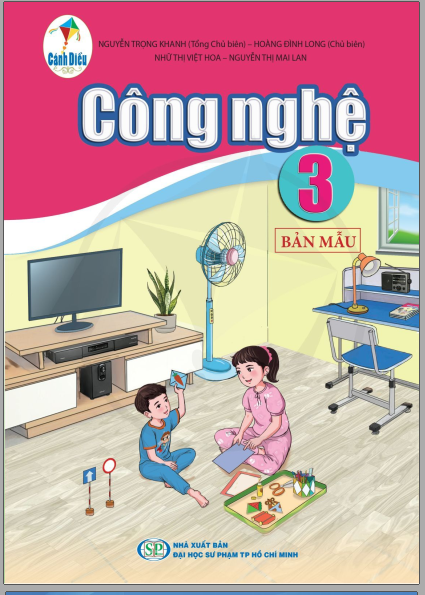 Khối 3
Giáo viên: Vũ Văn Kỷ
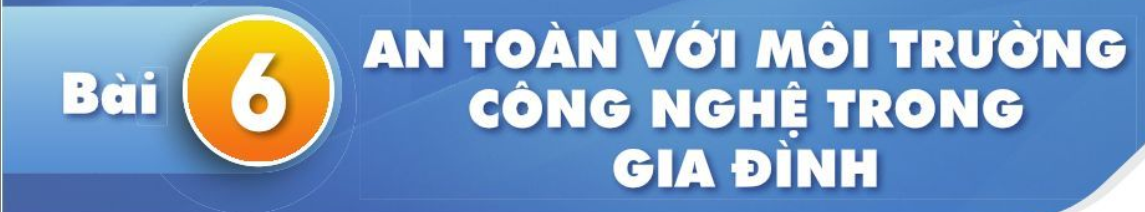 (Sgk/33)
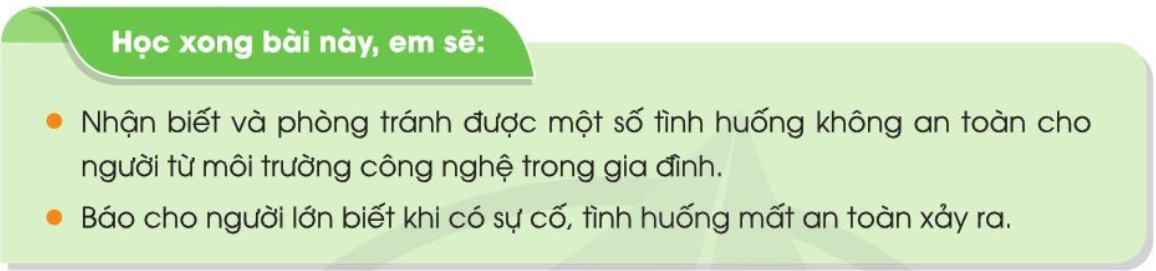 ? Hãy kể tên các sản phẩm công nghệ có trong hình dưới đây và xếp chúng vào đúng nhóm theo bảng gợi ý.
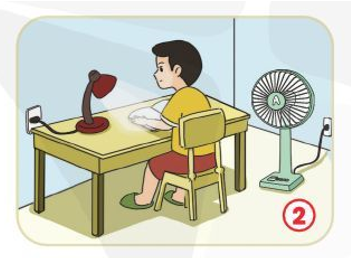 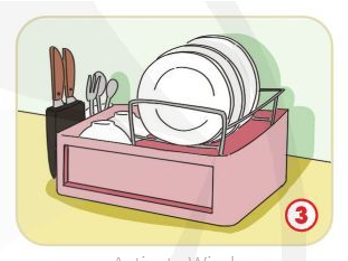 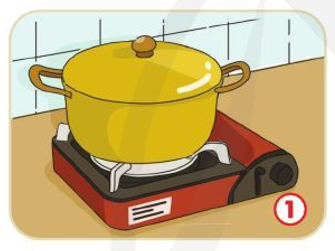 Nhóm đồ dùng có nhiệt độ cao, khí ga
Nhóm đồ dùng sắc nhọn, dễ vỡ
Nhóm đồ dùng sử dụng điện
- Dao, dĩa là đồ dùng sắc nhọn.
 -Bát, đĩa sứ là đồ dùng dễ vỡ.
- Đèn học, quạt điện.
- Bếp ga đồ dùng có ga.
- Nồi có nhiệt độ cao khi đang  đun.
1. An toàn với các đồ dùng sắc nhọn, dễ vỡ
THẢO LUẬN NHÓM 2? Nêu những nguy hiểm có thể xay ra từ các đồ dùng sắc nhọn, dễ vỡ trong các tình huống sau đây.
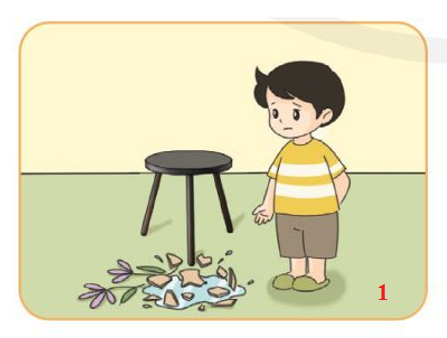 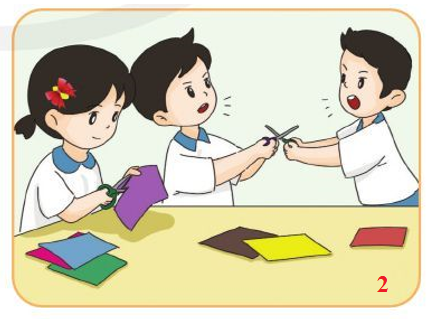 - Có thể làm đứt tay hoặc kéo nhọn chọc vào mặt bạn gây nguy hiểm .
- Có thể làm đau, chảy máu chân.
Để phòng tránh bị thương do các đồ dùng sắc nhọn, dễ vỡ em cần phải làm gì?
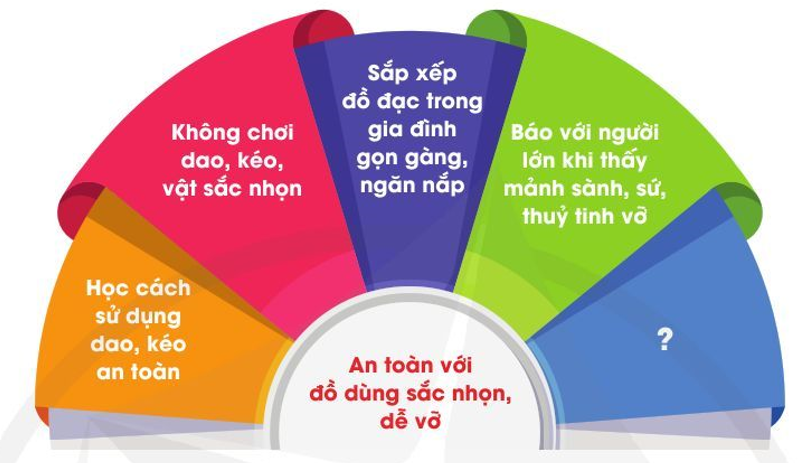 2. An toàn với các đồ dùng có nhiệt độ cao, khí ga
THẢO LUẬN NHÓM 2? Hãy đoán xem điều nguy hiểm gì có thẻ xảy ra với bạn trong mỗi bức tranh sau.
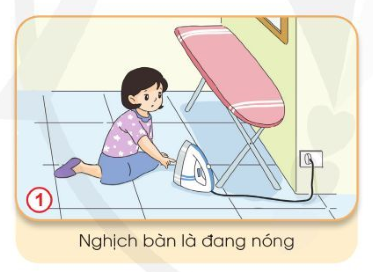 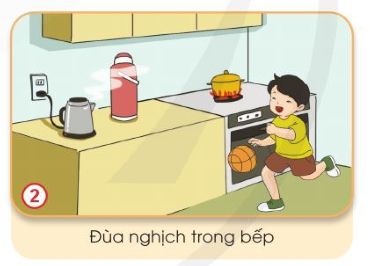 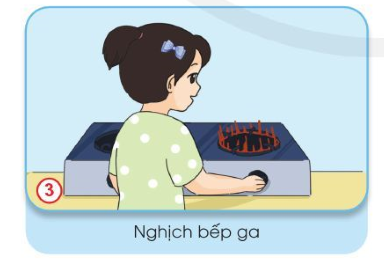 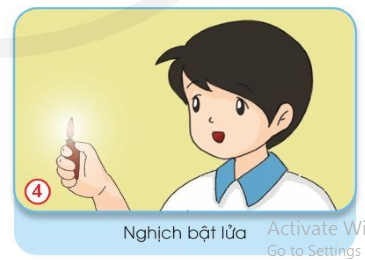 - Có thể làm rò khí ga gây ngạt khí hoặc gây hỏa hoạn
-Tay có thể bị bỏng
- Có thể gây hỏa hoạn
- Có thể bị bỏng hoặc gây hỏa
Nêu cách phòng tránh tai nạn bỏng, ngạt khí ga trong gia đình?
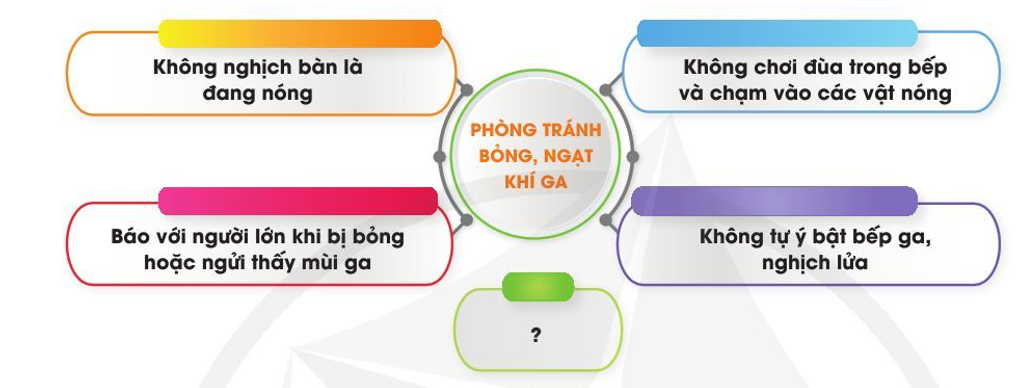 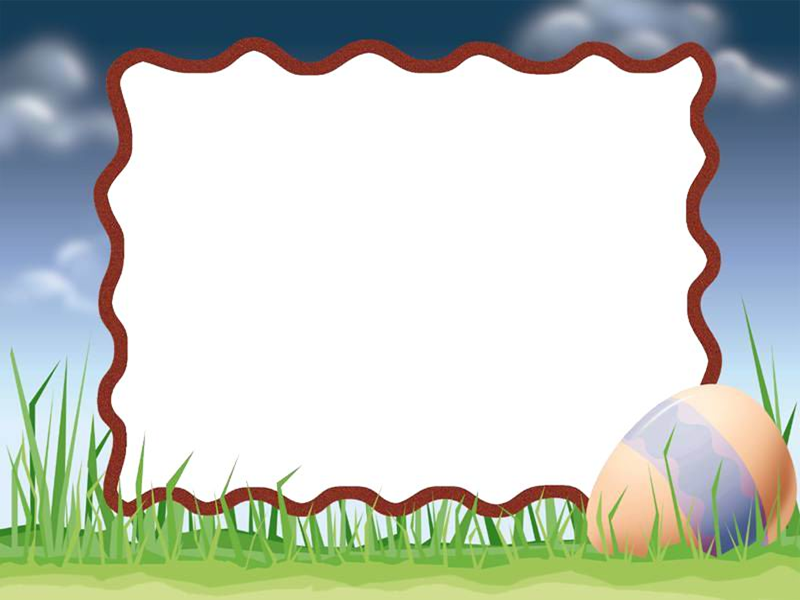 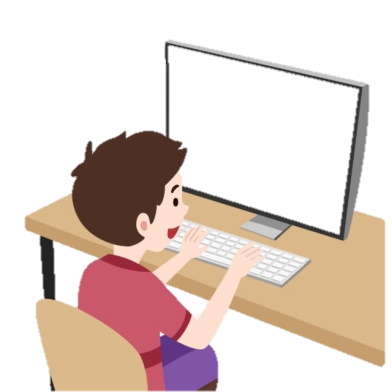 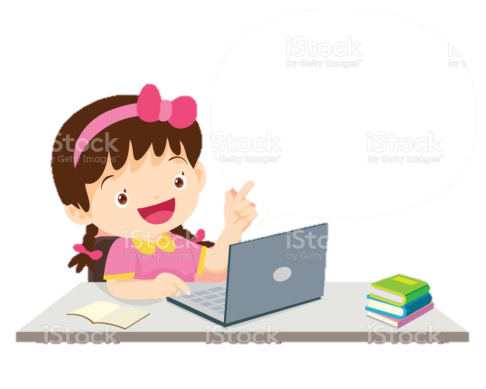 Kết luận
Sử dụng các sản phẩm công nghệ trong gia đình đúng cách, cẩn thận để đảm bảo an toàn.
- Báo cho người lớn biết khi có sự cố, tình hướng mất an toàn xảy ra.
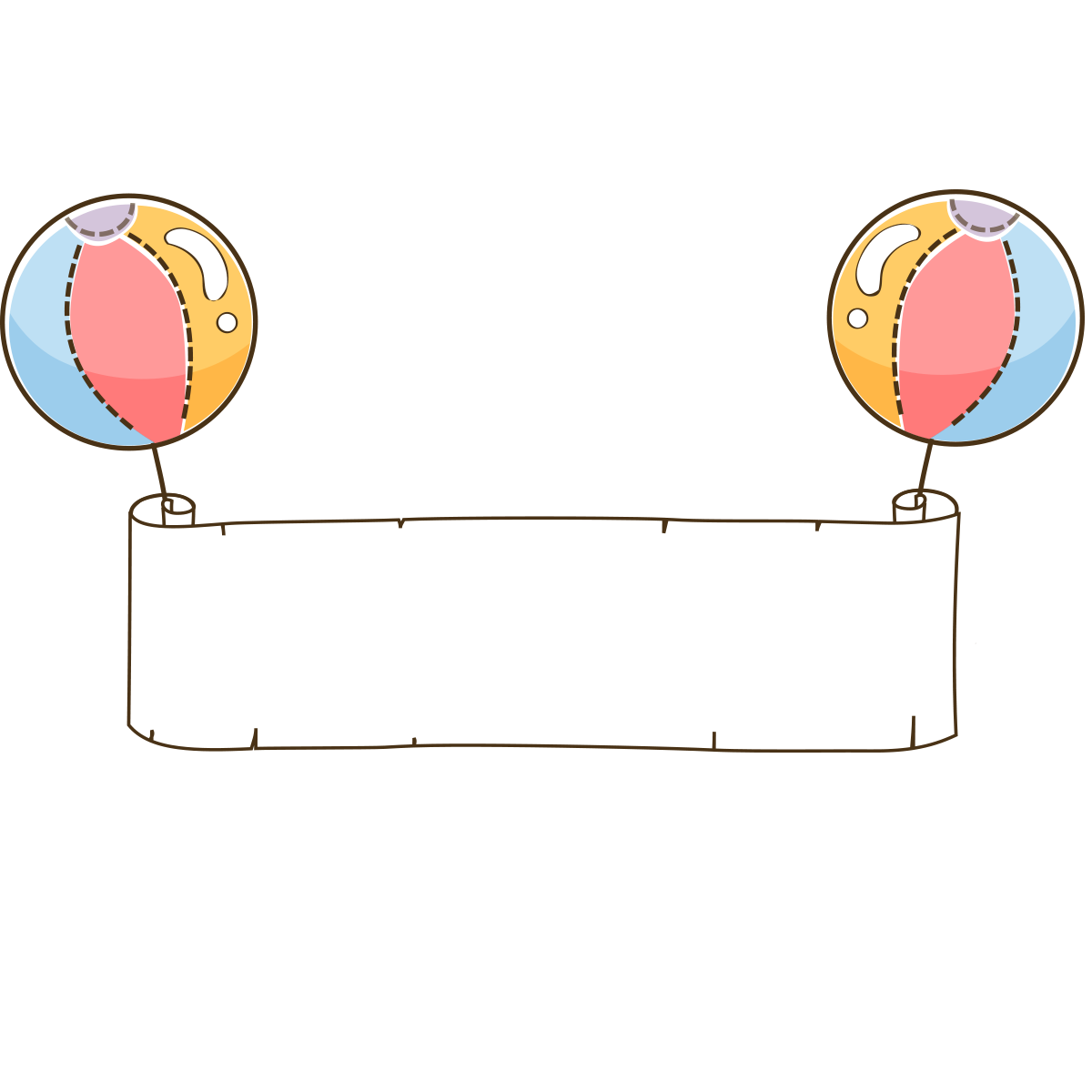 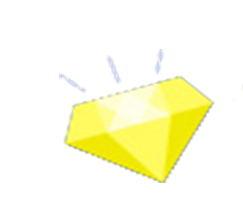 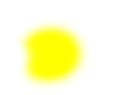 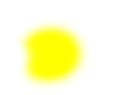 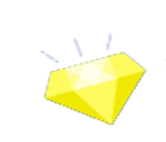 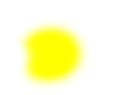 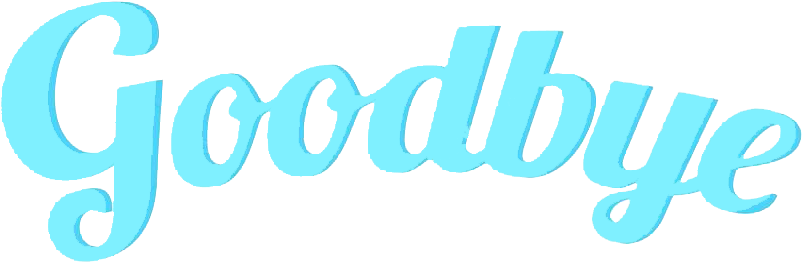 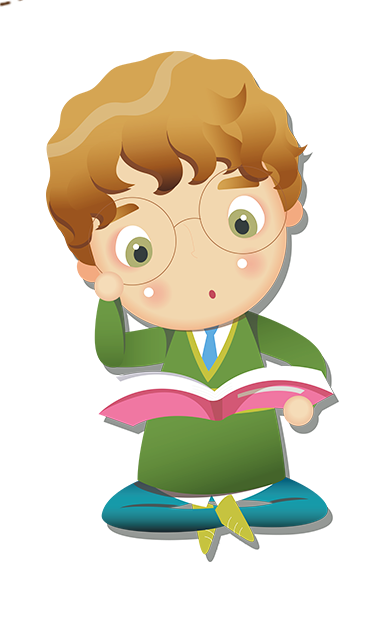 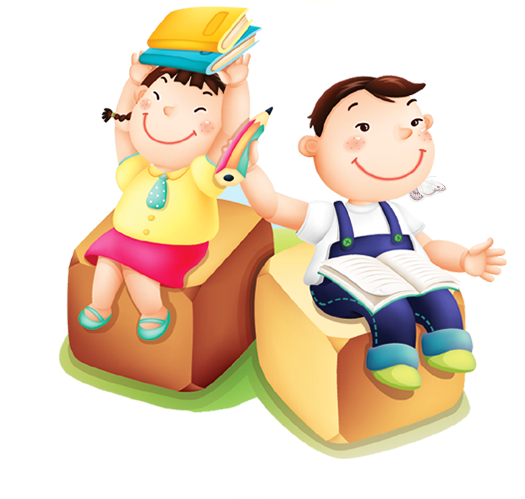 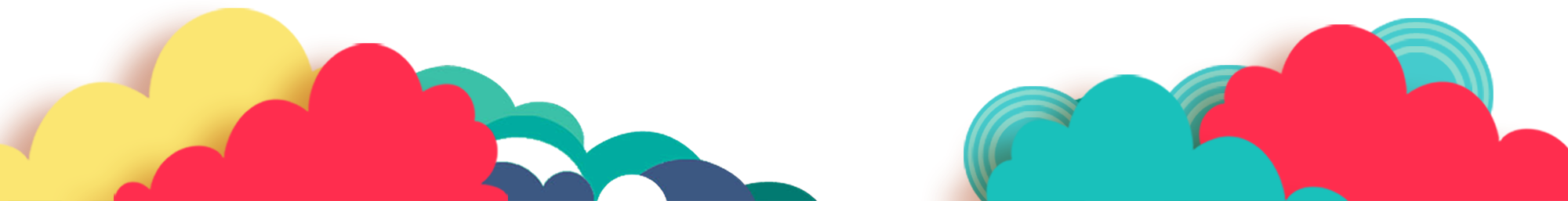